Repetition: Loop Usage
CPSC 217: Introduction to Computer Science for Multidisciplinary Studies I
Fall 2020
Jonathan Hudson, Ph.D
Instructor
Department of Computer Science
University of Calgary
Tuesday, September 8, 2020
Compare Loop Types
For vs While
Loops in Python – Developing for/while
The following are equivalent loops:
sum = 0
i = 0
while  i < 10:
    sum = sum + i
    i = i + 1
print(sum)
sum = 0

for i in range(0,10,1):
	sum = sum  + i

print(sum)
Break/Continue
Break and Continue
Allow a loop iteration to end prematurely
break
Entire loop ends immediately
Execution continues at the first statement after the loop body
continue
Current iteration ends immediately
Execution returns to the top of the loop
In a for loop, the next item in the list is used
Nesting
Nested loops
Loops are powerful components in programming
A loop can be the body of another loop, and so on
Different types of loops  can be combined together
while (logical expression):
	first part of while loop body
	for <variable> in <something that can be iterated>:
		body of the for loop
	remainder of the while loop body
remainder of the program
while (logical expression):                                             #outer loop
	first part of while loop body
	while (logical expression):                           #inner loop
		body of the inner while loop
	remainder of the outer while loop
remainder of the program
Nested loops
while (logical expression):                                                 # outer while loop
for <variable> in <something that can be iterated>:
while (logical expression):                               # inner while loop
	body of the inner while loop
reminder of the for loop
remainder of the outer while loop
remainder of the program
you do need to make sure your program is still readable.
Indentation is critical
while (logical expression):                                                   # 1st while loop
while (logical expression):                                          # 2nd while loop
while (logical expression):                                 # 3nd while loop
	body of the 3rd while loop
remainder of the 2nd while loop
remainder of the 1st while loop
remainder of the program
Example
for i in range (1, 3, 1):
for j in range (1, 4, 1):
	print (“i = %d, j = %d” % (i, j))
	print ('---------------------')
Example
Outer loop  2 iterations
for i in range (1, 3, 1):
for j in range (1, 4, 1):
	print (“i = %d, j = %d” % (i, j))
	print ('---------------------')
Inner loop  3 iterations
Runs 2 * 3 times
The remainder of the outer loop
Loop Errors
Infinite loop
When the looping condition is always satisfied  Loop never ends
Caused by logical error:
The loop control does not get updated 
The update while always satisfy the loop condition






To stop an infinite loop use “Ctrl + C”
i = 1
while (i <= 10):
	print ('i = %d' % (i))
i = i + 1
i = 1
while (i <= 10):
print ('i = %d' % (i))
i = i - 1
Erroneous loops
The looping condition is not met before entering the loop.
Example:
i = 10
while (i < 10):
print ('i = %d' % (i))
i = i + 1
for i in range (5, 0, 2):
	print ('i = %d' % (i))
range (1, 4, 1)   (1, 2, 3)
range (4, 1, -1)  (4, 3, 2)
range (1, 5, 2)   (1, 3)
range (5, 0, 2)   ???
Testing Loops
Testing loops
Make sure the loop executes the proper number of times.
Test conditions:
Loop does not run
Loop runs exactly once
Loop runs exactly N times
Tracing
Tracing code:
Examine each statement in sequence
Perform whatever tasks the statement requires, recording values of interest
Usually requires that the value of each variable is recorded
Result of tracing could be the value of one or more variables, or the output generated

Very important skill for debugging!
Can be done by hand, or by using print statements to display intermediate values during the execution of the loop
Loop Practice
Practice - Multiplication Table
Produce a multiplication table from 1 to some value inputted by user:
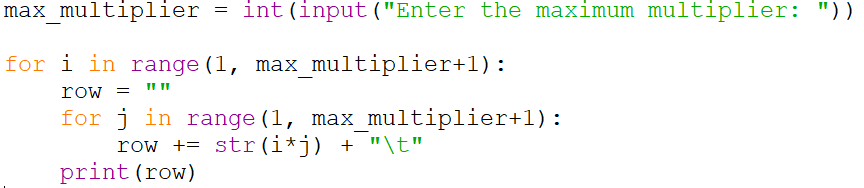 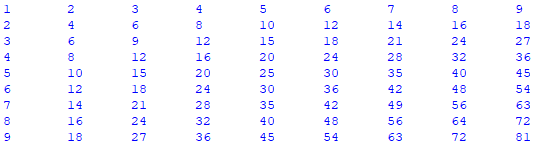 Christmas tree
Write a program that will print a triangle of a height provided by the user. For example:
If the height is 3, the triangle will look like:



If the height is 10, the triangle will look like:
*
***
*****
*
***
*****
*******
*********
***********
*************
***************
*****************
*******************
Practice - Christmas Tree Solution 1
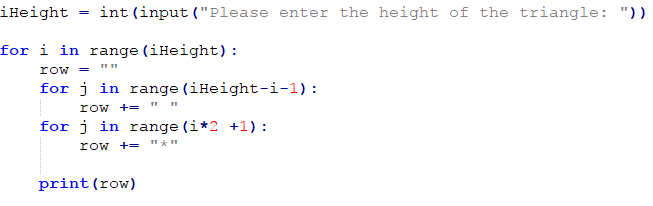 Practice - Christmas Tree Solution 2
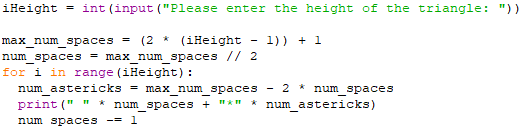 Onward to … functions.
Jonathan Hudson
jwhudson@ucalgary.ca
https://pages.cpsc.ucalgary.ca/~hudsonj/